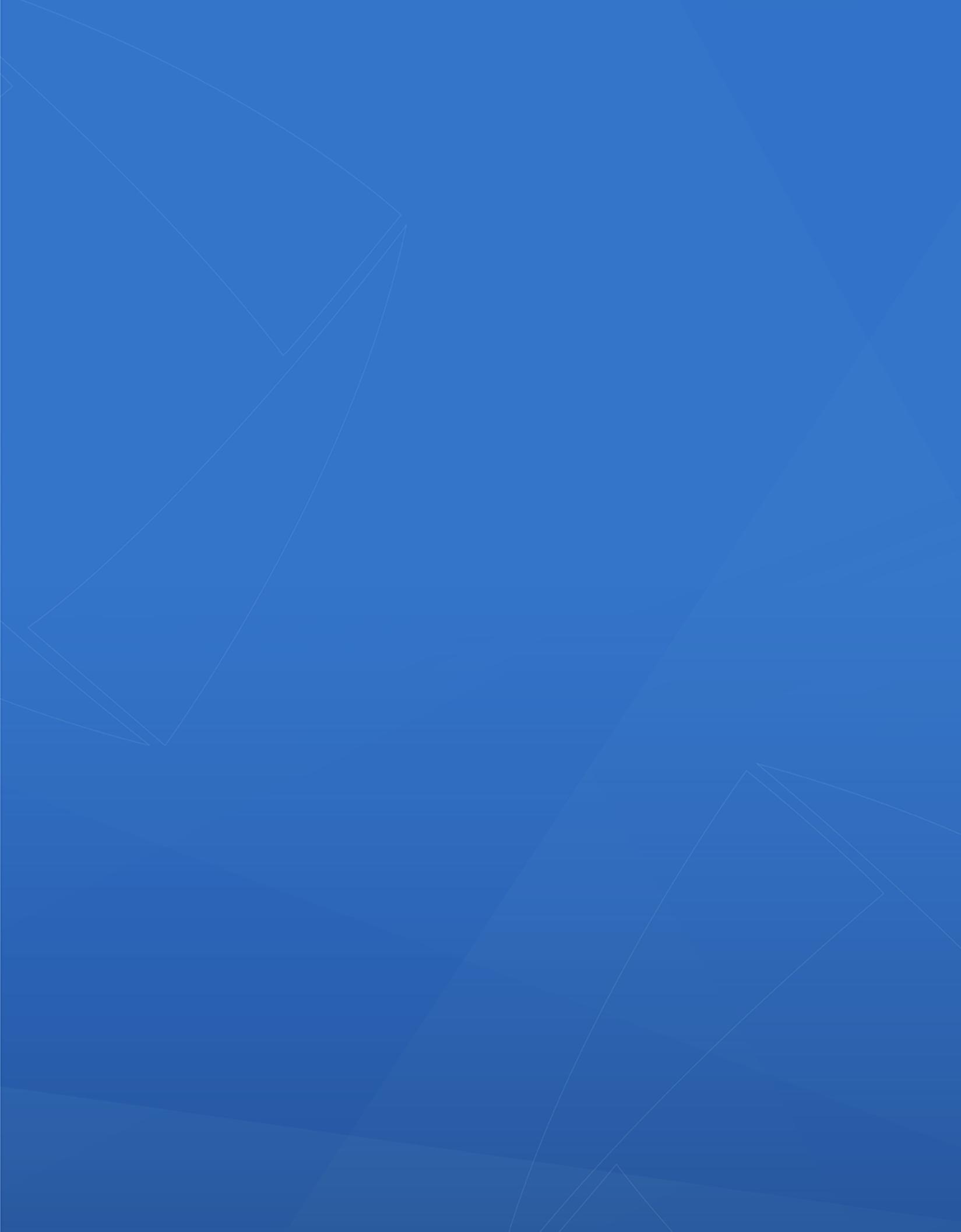 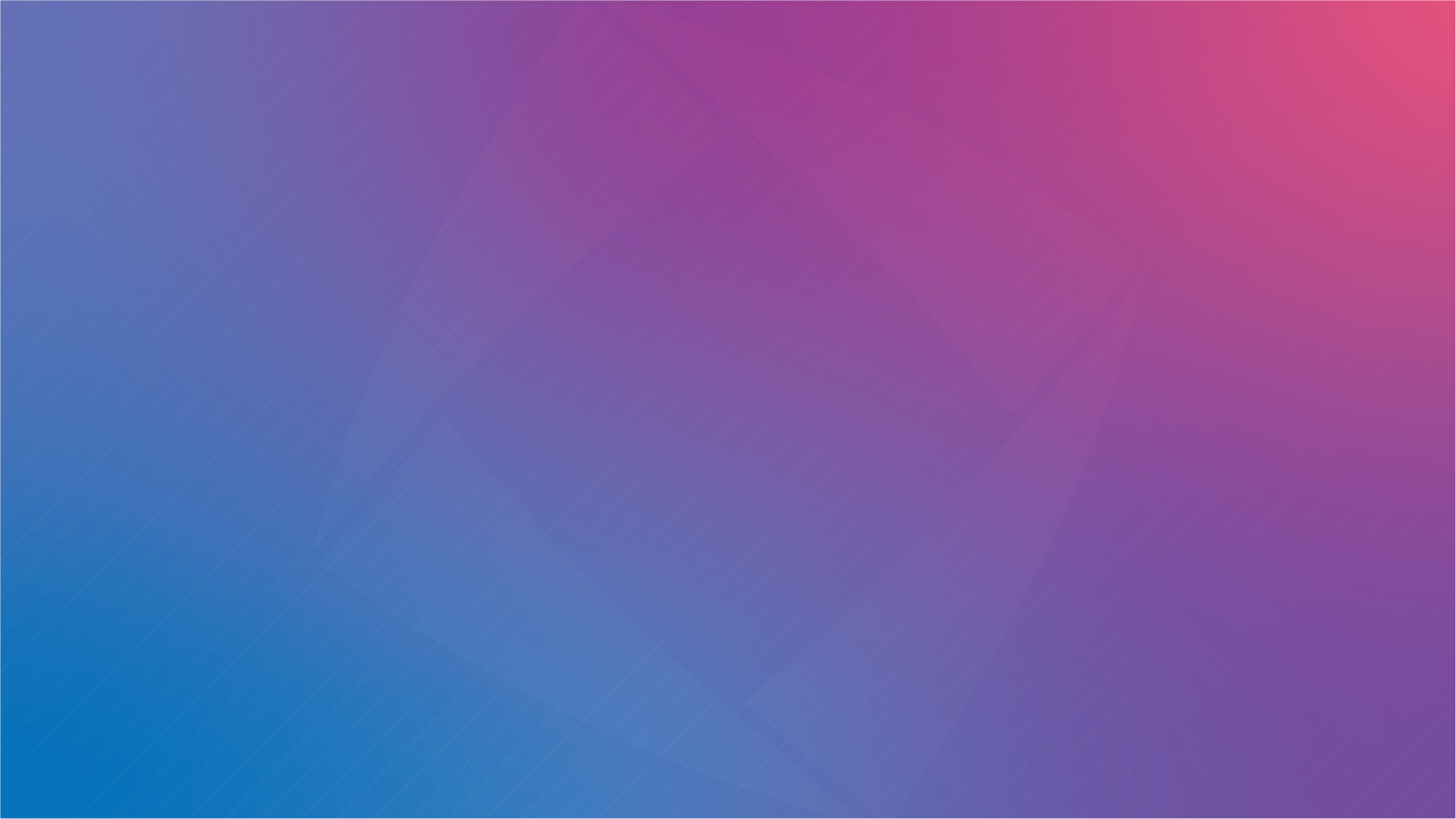 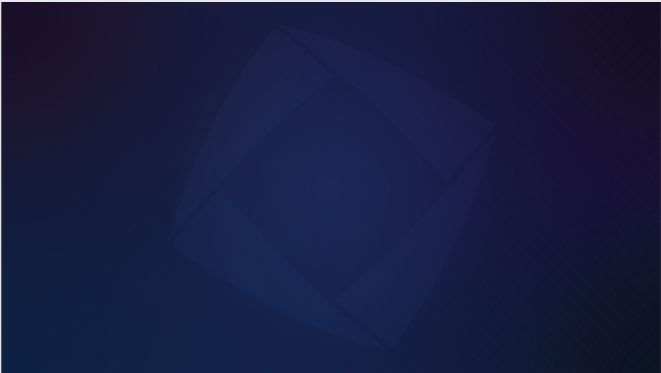 Welcome To
Please make your way to your mentor pod!

G107 - Pods 1-6
G106 - Pods 7-12
G105 - Pods 13 - 18
G143 - Pods 19 - 24
G144 - Pods 25 - 30
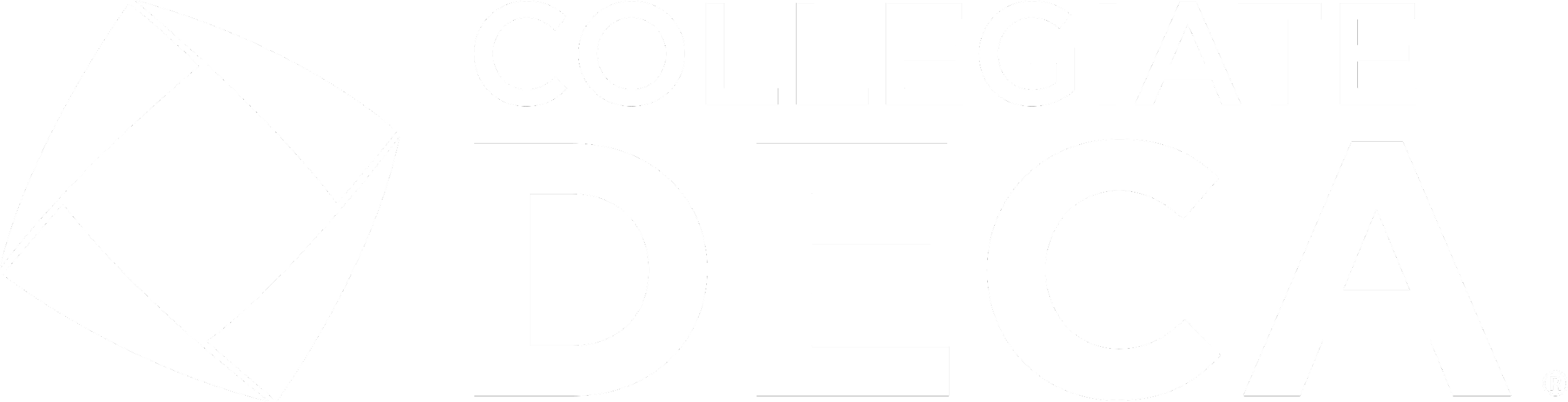 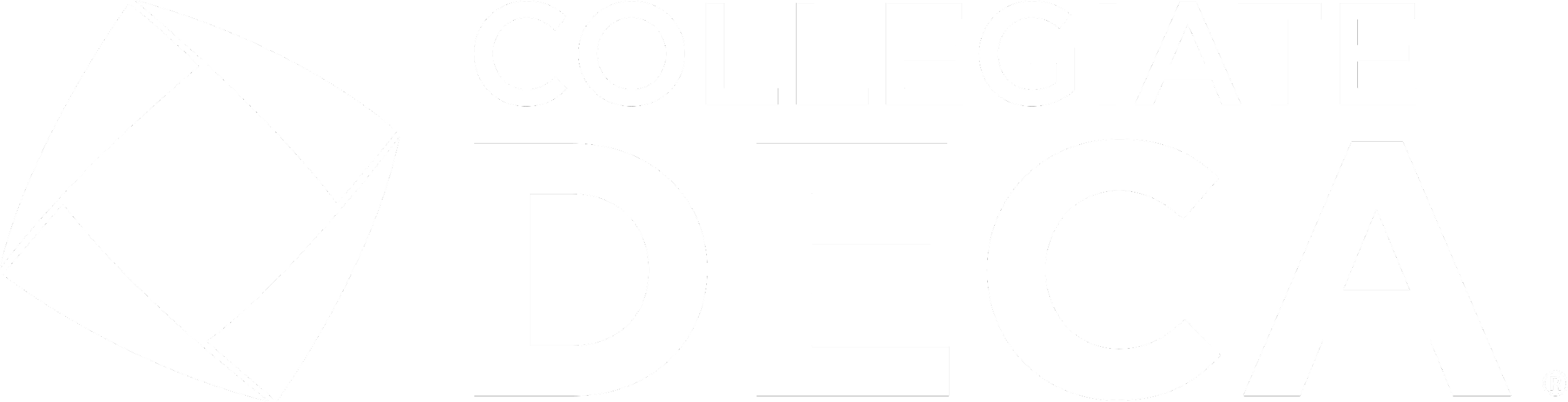 [Speaker Notes: Claire]
Upcoming Milestones
VCMC Written Submission
CLOSES 11/3 at 11:59 PM
Executive Summary MUST be submitted to your MENTOR by them
VCMC is in 10 days!
Community Service
OPERATION
CHRISTMAS
CHILD
[Speaker Notes: Today I'm gonna introduce our DECA community service project: Operation Christmas Child, otherwise known as OCC.]
What is OCC?
01
Organization that helps spread the word of Jesus by packing shoeboxes and sending them around the world
02
Shoeboxes include toys, school supplies, personal care items, etc
03
Delivered to OCC’S local church partners → sent around the world
[Speaker Notes: OCC is a Christian organization that helps spread the word of Jesus by packing shoeboxes and sending them around the world

The shoeboxes have things like toys, school supplies, personal care items, and other objects that helps make an impact into each child's' life. 

After being packed, the shoeboxes are delivered to OCC's local church partners, and then sent around the world.]
What will we be doing?
Purchasing items to be placed into the boxes
Mentors have purchased most of the items, but reach out to your mentor if you want to contribute!
Hosting a “packing day” where all members are expected to come out and help place the items into the shoeboxes
[Speaker Notes: For our DECA chapter specifically, first we'll be purhcasing items to be placed into the boxes. Your mentors have already purchased most o fhte items, but make sure to reach out to them if you want ot help contirbute. 

Second, we'll be hosting a packing day where all members are expected to come out and help place the items into the shoeboxes.]
SOME HIGHLIGHTS:
[Speaker Notes: Here are some highlights of OCC from last year! 

We can see the assemblyline and generally everyone having a pretty good time!]
WHEN
WHERE
Time/Place
Packing day will be AFTER SCHOOL 
TUESDAY, NOVEMBER 14TH
In G105-G107
[Speaker Notes: This year, out OCC packing party will be after school on the Tuesday after Mock Conference, so November 14th in rooms G105-G107. I'll be sending out an email for this as the date comes closer, but check your email for more specifics!]
Workshop - Executive Summary
Logistics
Start Time: 2:50pm 
Room G105 closed until 3:00pm
Entrepreneurship → G105-107
IMC → G108
Operation Research → G109
Quest Talk!
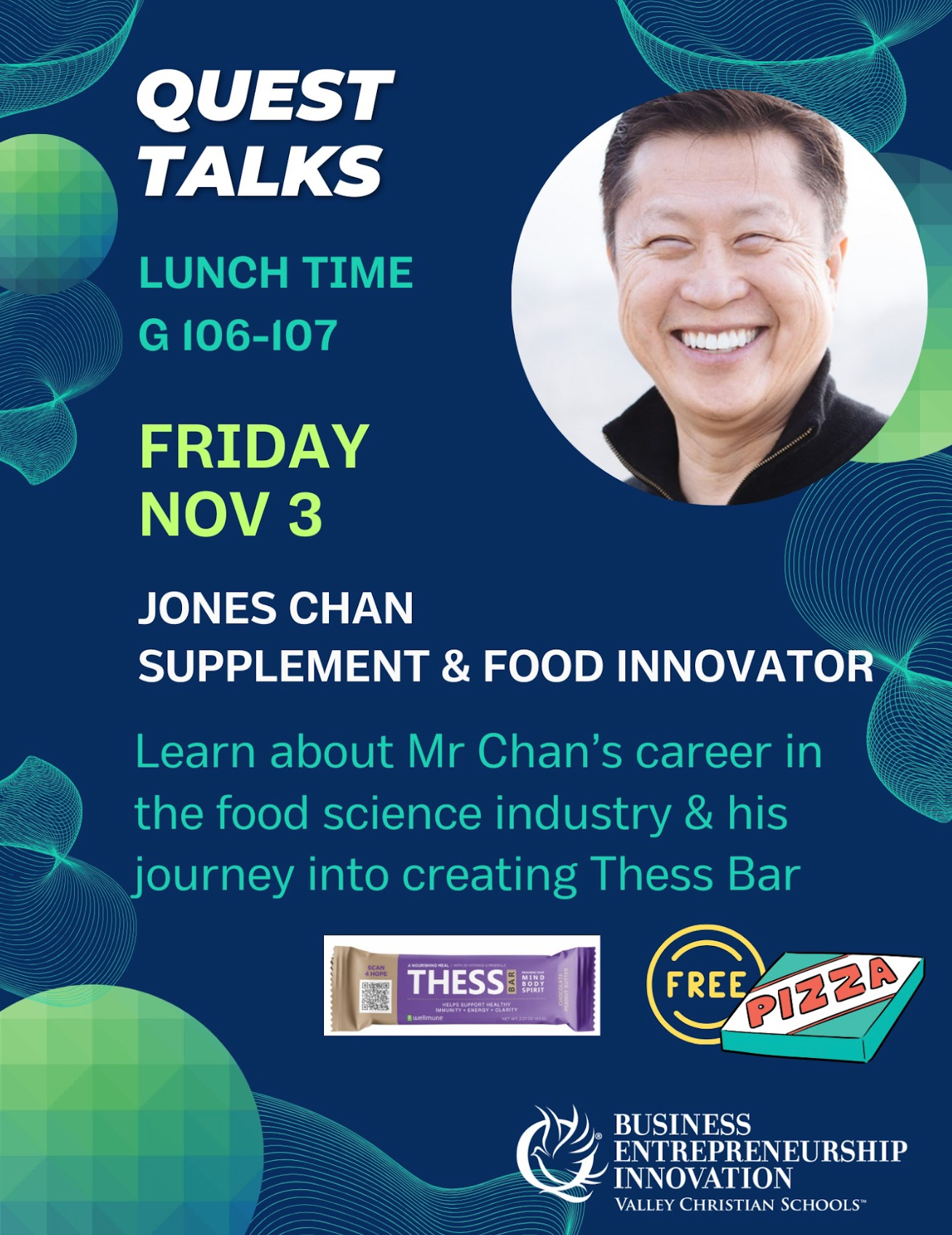 This Friday
Jones Chan
Food Science
Other Announcements
VCMC Schedule is out! (attached in email)
Double check your schedule to confirm there are no errors
Chapter Merch Distribution
No size exchanges
Need to trade with others
MENTORS - Mark T-shirts given out on sheet
California DECA Events
Champ Camp
Zoom webinar workshops from ICDC winner (recorded & published)
Pin Design Competition
Business Pitch Competition
All of the links for these are in the email we sent!VC DECA will not provide support for these events
Before Going into Mentor Pods…
Mandatory Exit Ticket Quiz :)
Must complete w/ 100%
Show your Mentor
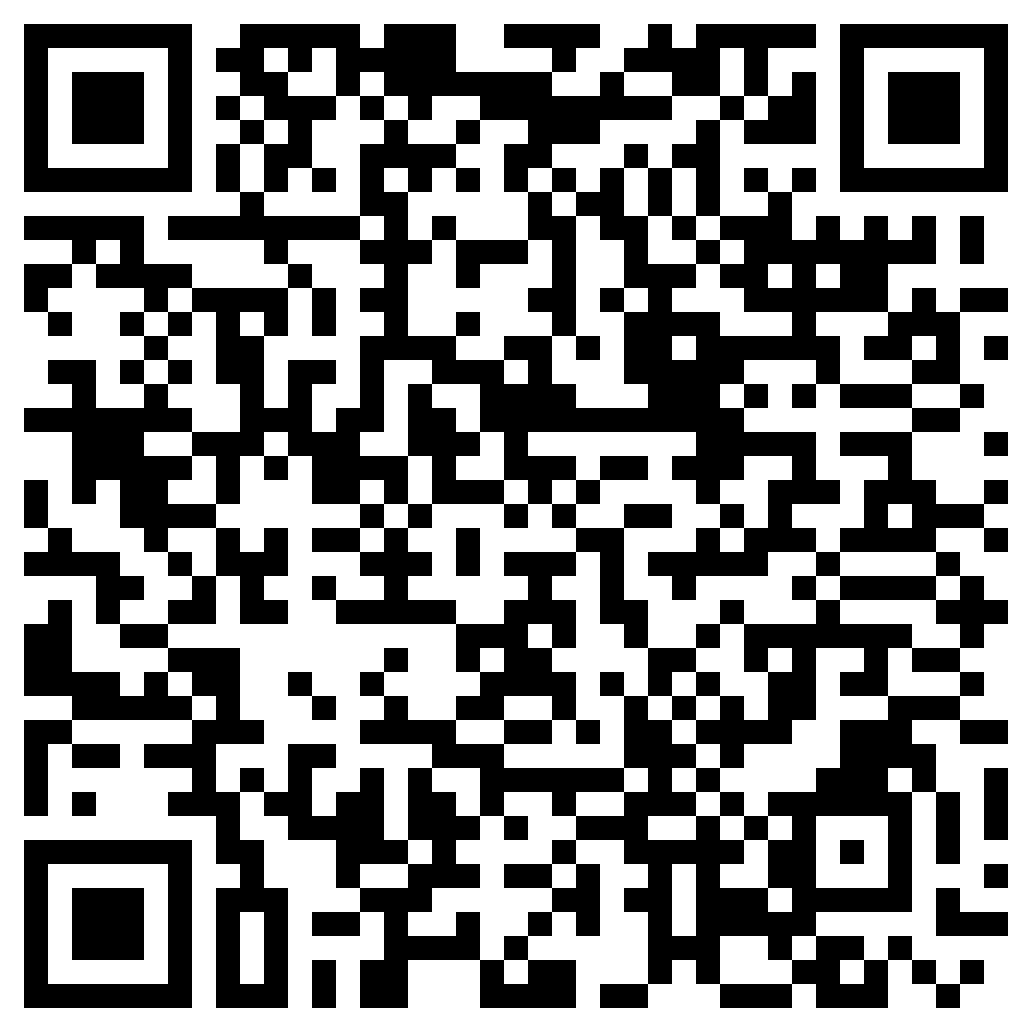 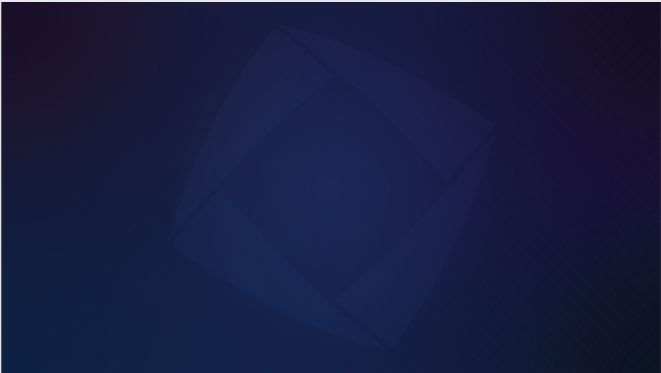 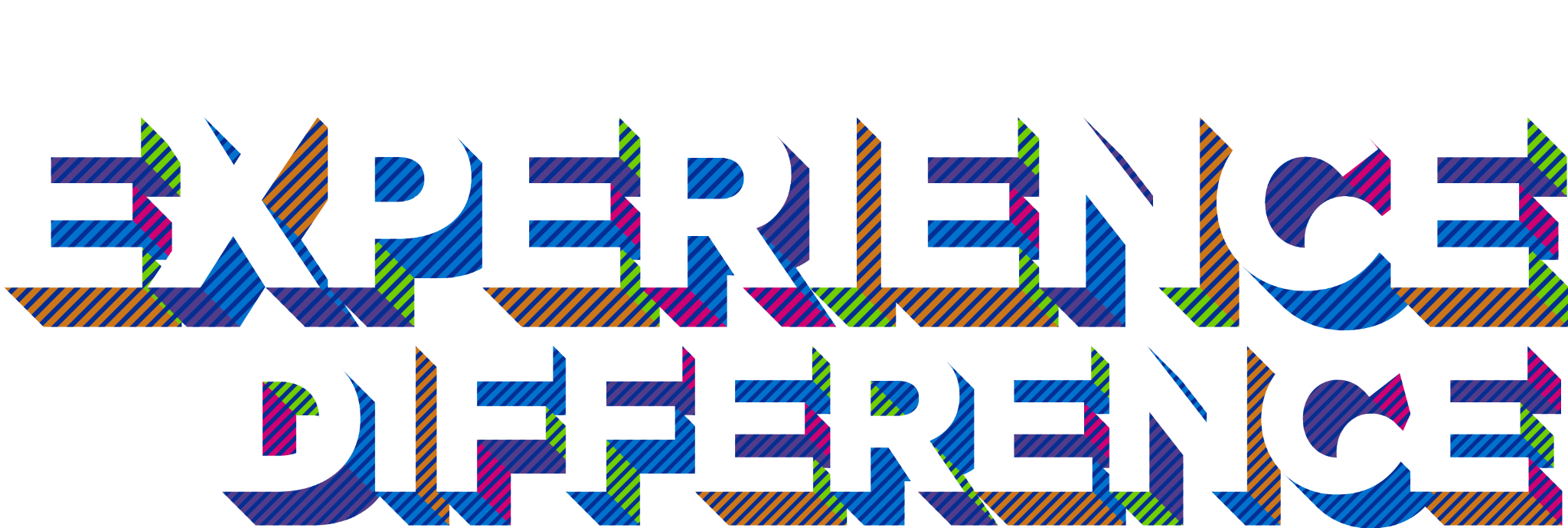 Any Questions?
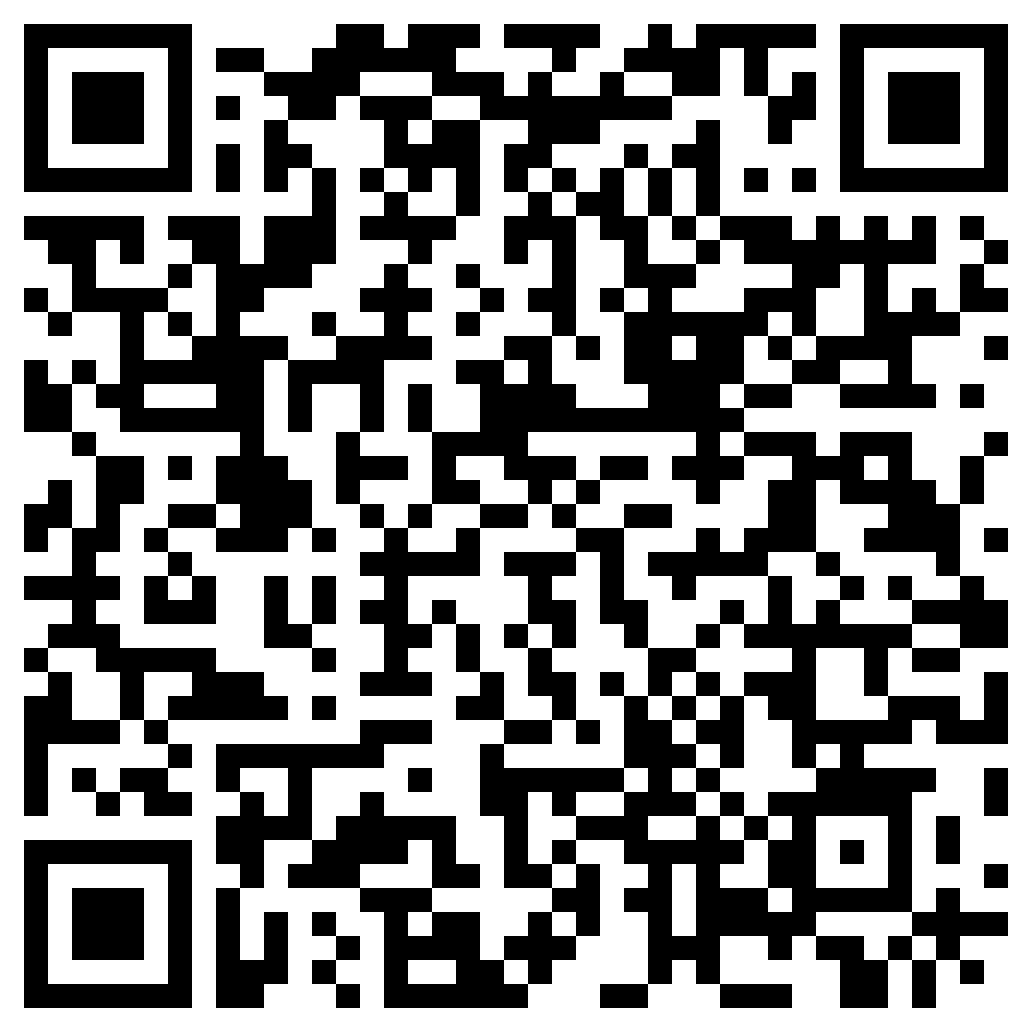 [Speaker Notes: Max & Claire]
MENTOR POD TIME!!